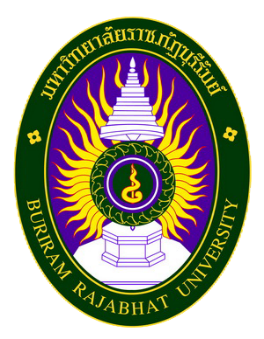 ชื่อหลักสูตร..........................................ชื่อสาขาวิชา.......................................(ถ้ามี)(หลักสูตรใหม่/หลักสูตรปรับปรุง พ.ศ. ...................)
ข้อมูลหลักสูตร
ชื่อหลักสูตร
	ภาษาไทย 		: ……………………………...................…………………….……….……….
	ภาษาอังกฤษ 		: ……..........……………………………………………………….……………..
ชื่อปริญญาและสาขาวิชา
	ภาษาไทย 		ชื่อเต็ม	: ……………………………………………………………………..
					ชื่อย่อ	: ……………………………………………………………………..
	ภาษาอังกฤษ 		ชื่อเต็ม	: ……………………………………………………….......………..
					ชื่อย่อ	: ……………………………………………………………………..
ผลการวิจัย
การออกแบบกิจกรรมการจัดการเรียนการสอน
ปรัชญาการศึกษาของหลักสูตร
วัตถุประสงค์ของหลักสูตร
1. ....................................................................................................
2. ....................................................................................................
3. ....................................................................................................
4. ....................................................................................................
5. ....................................................................................................
ผลลัพธ์การเรียนรู้ของหลักสูตร
PLOs 1 : ……………………………………………………………………………….
PLOs 2 : ……………………………………………………………………………….
PLOs 3 : ……………………………………………………………………………….
PLOs 4 : ……………………………………………………………………………….
PLOs 5 : ……………………………………………………………………………….
ตารางแสดงความสัมพันธ์วัตถุประสงค์ของหลักสูตรกับผลลัพธ์การเรียนรู้ที่คาดหวังของหลักสูตร
ตารางแสดงความสัมพันธ์ผลลัพธ์การเรียนรู้ที่คาดหวังของหลักสูตรกับผลการเรียนรู้
ตารางแสดงความเชื่อมโยงของหลักสูตร
ตารางแสดงความสัมพันธ์ผลลัพธ์การเรียนรู้ที่คาดหวัง
ของหลักสูตรสู่รายวิชา
ผลลัพธ์การเรียนรู้ที่คาดหวังรายชั้นปี
คุณสมบัติที่เป็นเลิศของบัณฑิต
1. ....................................................................................................
2. ....................................................................................................
3. ....................................................................................................
4. ....................................................................................................
5. ....................................................................................................
โครงสร้างหลักสูตร
อาจารย์ผู้รับผิดชอบหลักสูตร
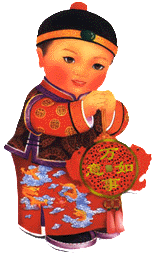 Thank You !